Screen time
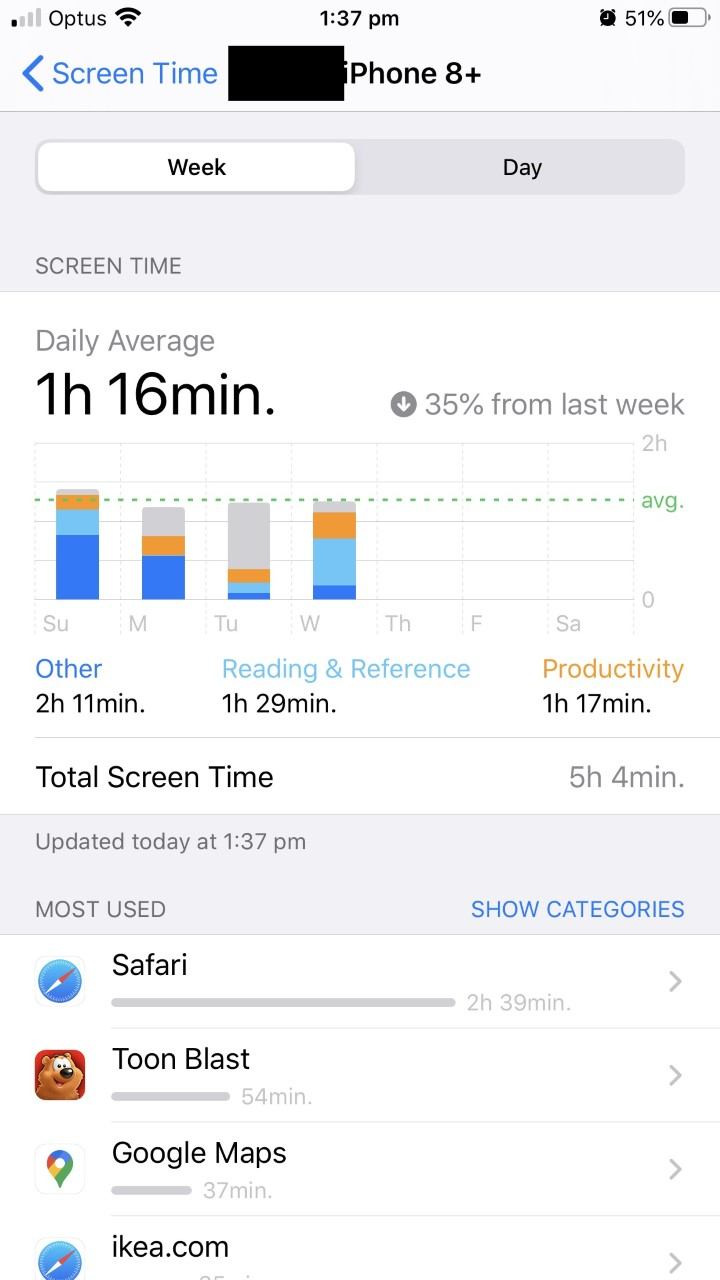 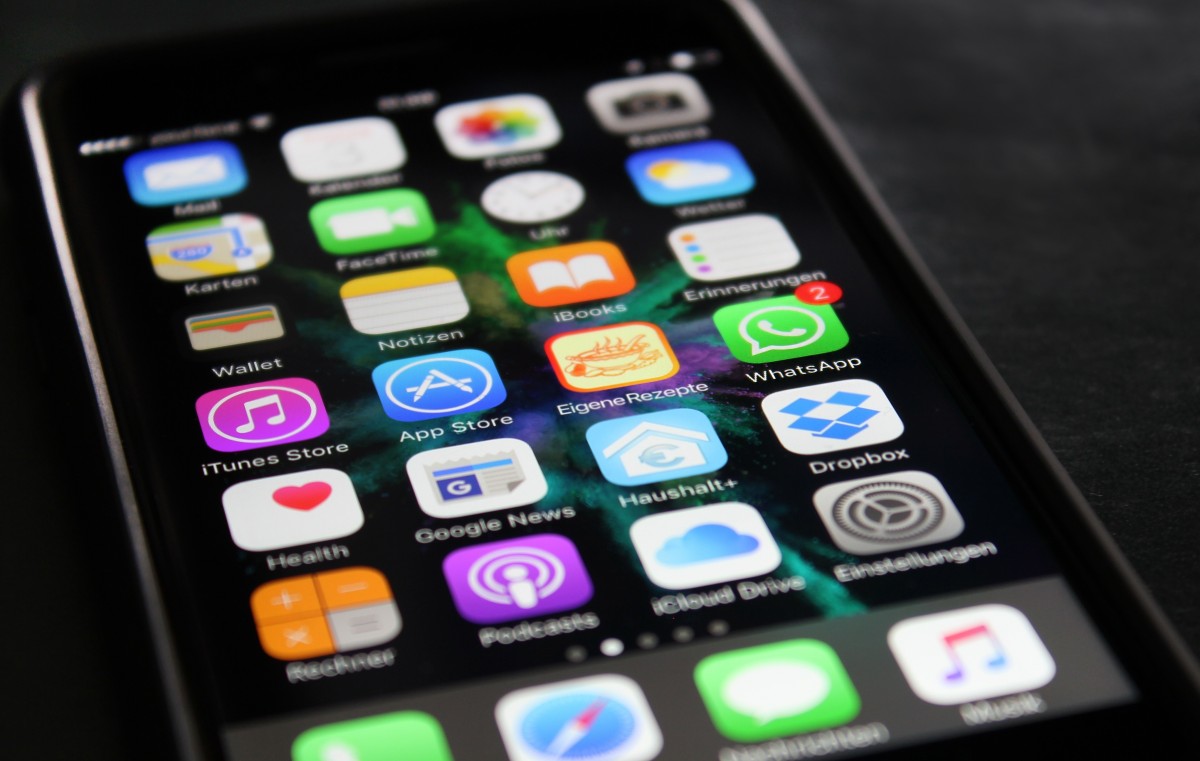